Figure 13.  Relative latency of the neuronal responses to solid and camouflaged bars. The graphs represent the ...
Cereb Cortex, Volume 12, Issue 11, November 2002, Pages 1132–1145, https://doi.org/10.1093/cercor/12.11.1132
The content of this slide may be subject to copyright: please see the slide notes for details.
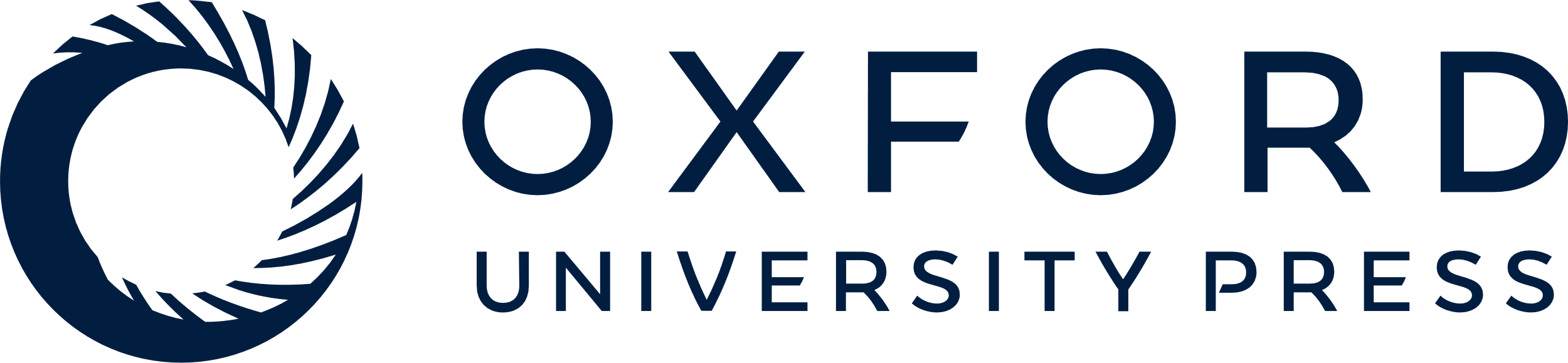 [Speaker Notes: Figure 13.  Relative latency of the neuronal responses to solid and camouflaged bars. The graphs represent the distributions of the delay in response to a camouflaged bar, relative to the response to a solid bar of similar characteristics, according to three criteria. Top: response median (the 10 ms bin including the centre of mass of the peristimulus time histogram). Centre: response peak (the 10 ms bin including the maximal count of action potentials). Bottom: response onset (the 10 ms bin during which the response first surpassed 10% of the peak value). All three sets of measures can be adequately described by normal distributions centred at 30–40 ms delays (continuous curves).


Unless provided in the caption above, the following copyright applies to the content of this slide: © Oxford University Press]